Τμήμα Αγροτικής Οικονομίας & Ανάπτυξης
Γεωπονικό Πανεπιστήμιο Αθηνών
3
Οικονομικά του Περιβάλλοντος & των Φυσικών Πόρων
1
Μαθησιακοί Στόχοι της 3ης Διάλεξης
Τα βασικά προβλήματα με την έννοια του άριστου σημείου ρύπανσης.
2
ΠΡΟΒΛΗΜΑΤΑ ΤΟΥ ΑΡΙΣΤΟΥ 
ΕΠΙΠΕΔΟΥ ΡΥΠΑΝΣΗΣ
ΤΕΧΝΙΚΑ
Αφομοιωτική ικανότητα
Προβλήματα εκτίμησης
 του εξωτερικού κόστους
3) Κοινωνικές Προτιμήσεις
ΟΥΣΙΑΣΤΙΚΑ:
ανυπαρξία θεωρήματος
οικολογικής ισορροπίας
3
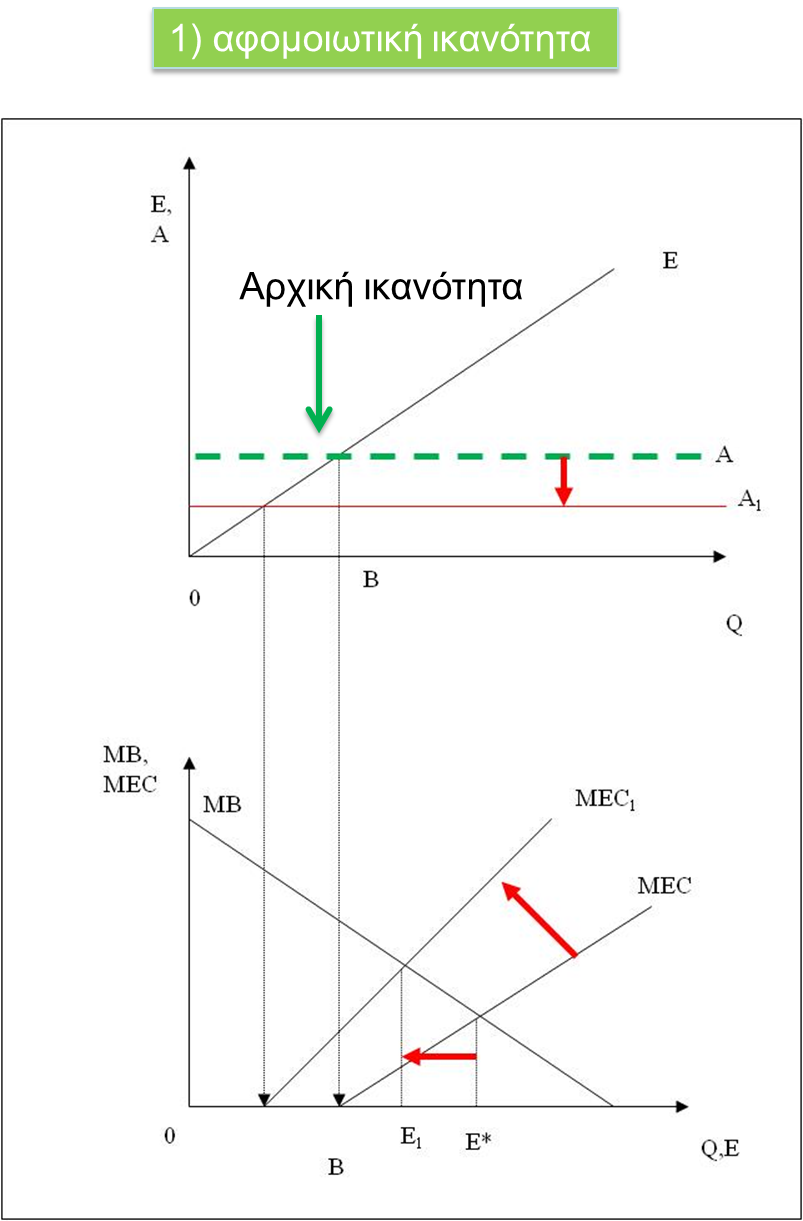 4
επομένως η καμπύλη του οριακού κοινωνικού κόστους 
έχει είτε την μορφή (a) είτε την μορφή (b)
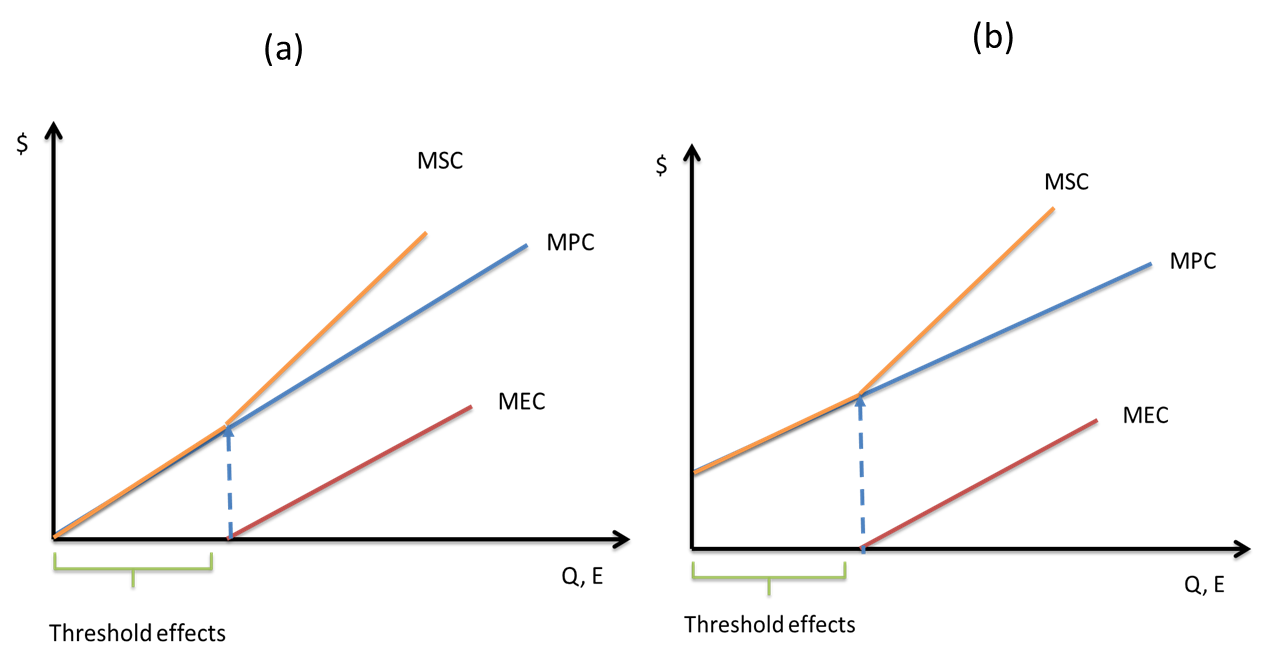 5
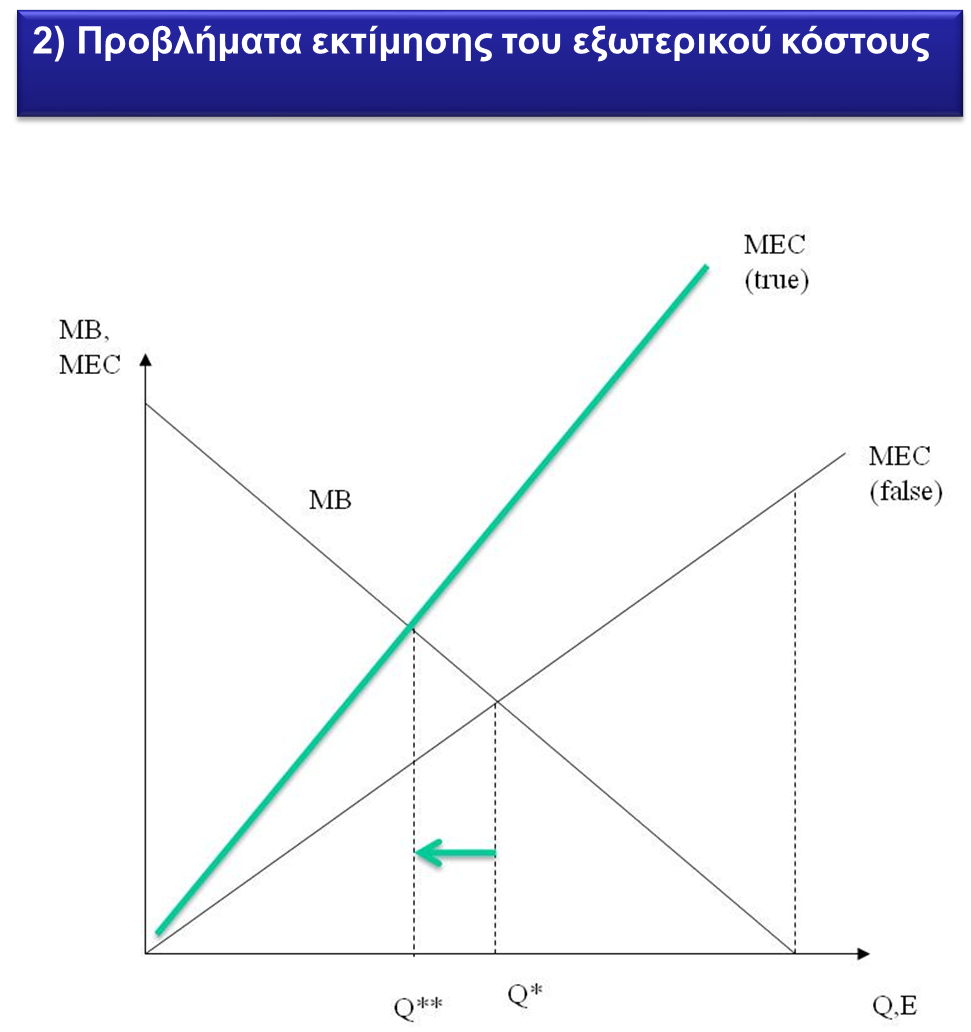 6
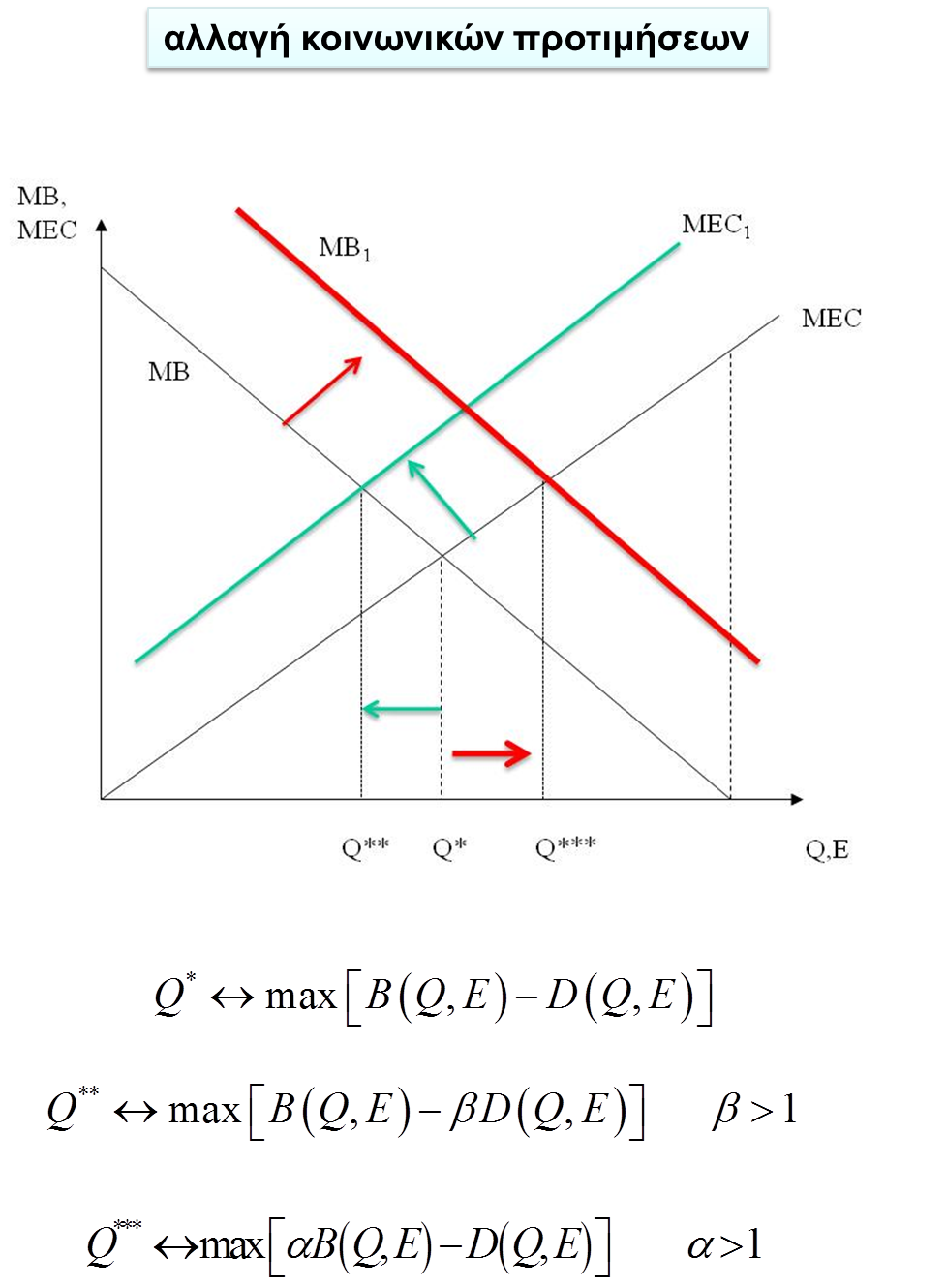 7